Презентаціяна тему: річка Дунай
Підготував 
учень 7- А класу
Шкадар Володимир
Річка Дунай
Басейн річки Дунай є серцевиною центру Європи, що охоплює територію 817 000 км2, на якій розташовані понад 15 європейських країн.
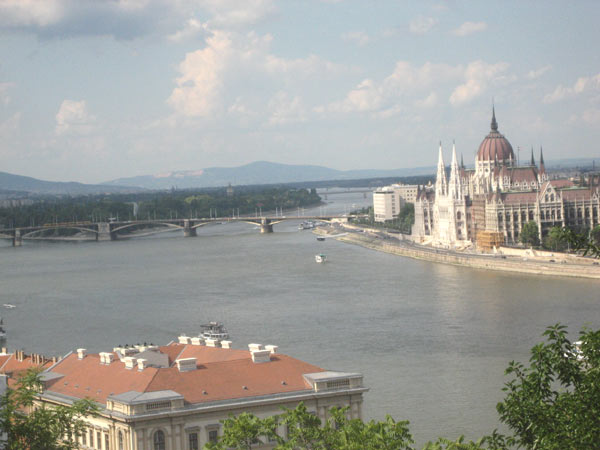 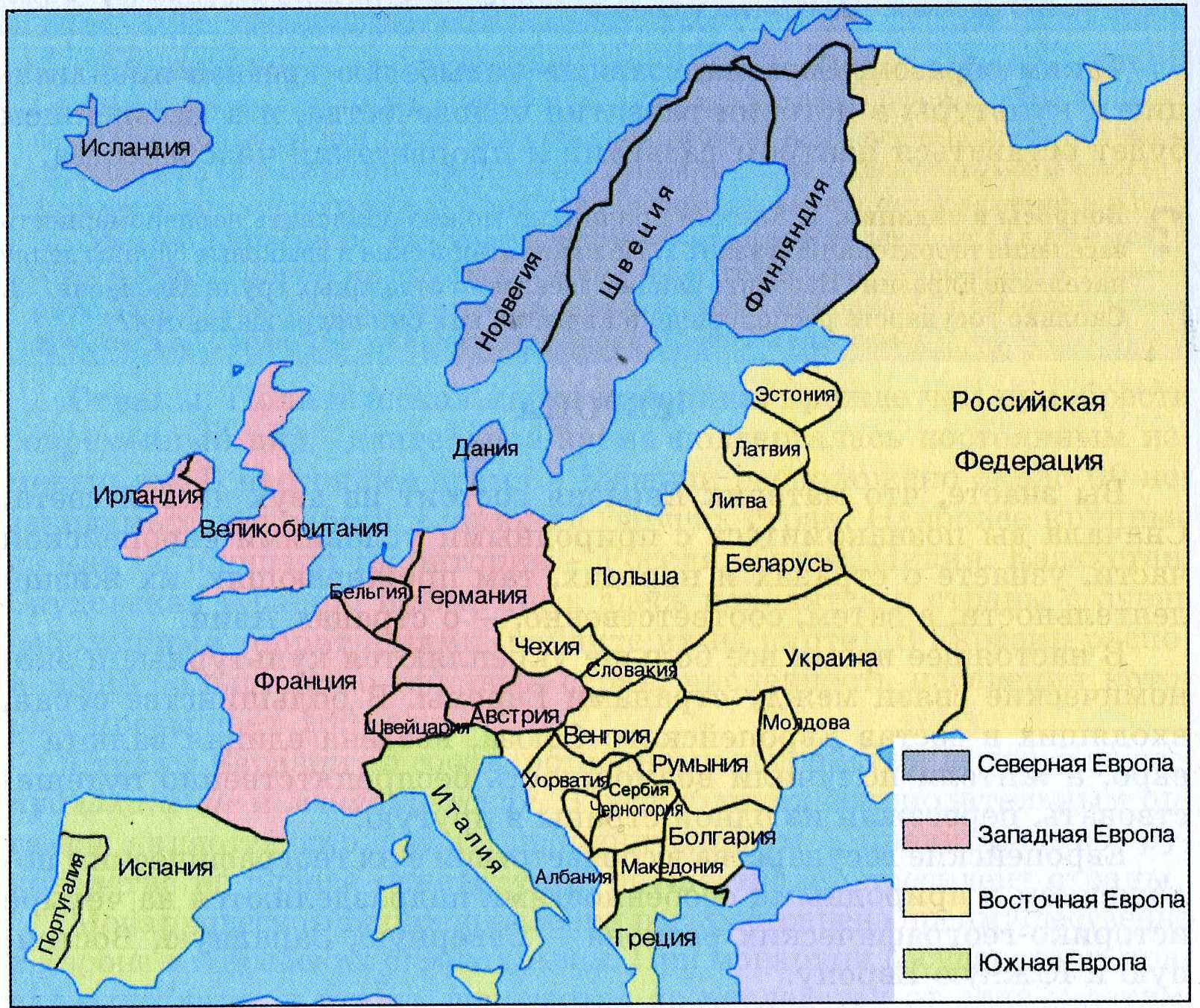 Немає такої річки, як Дунай по відношенню до кількості національностей, які проживають у його басейні.
Дунай впадає у Чорне море через дельту, яка є другою найбільшою природною водно- болотною територією у Європі.
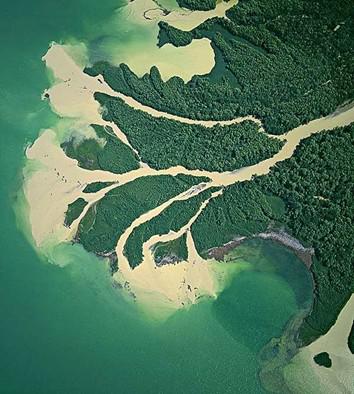 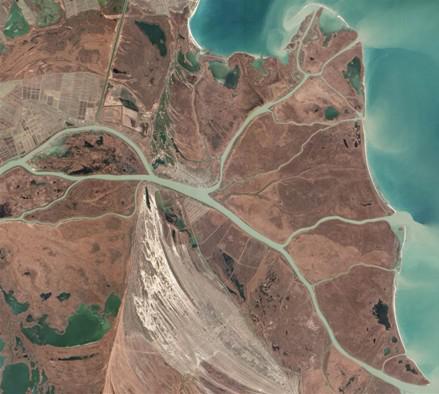 Дунай належить до однієї з найбільших після Волги річок Європейського континенту.
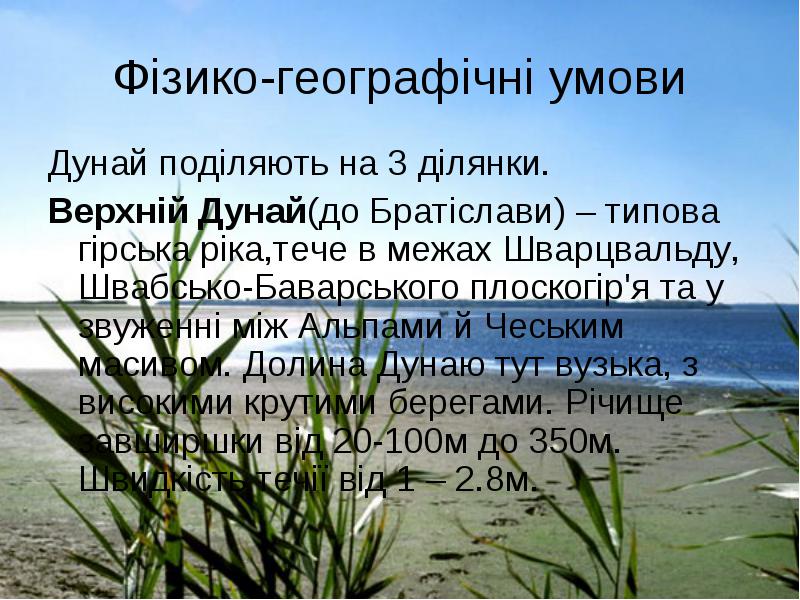 Середній Дунай
Він перетинає середньодунайську рівнину, де долина ріки розширюється до 5- 20 км. Дунай перетинає окремі пасма і хребти, утворюючи долини прориву.
Нижній Дунай
Нижній Дунай(від оршова до гирла) тече нижньодунайською рівниною, розгалужуючись на численні рукави і протоки. Ширина ріки тут досягає 1-2 км, пересічна глибина 5-7м. У гирлі Дунай ділиться на Кіліське, Сулінське та Георгіївське гирло.
Господарське значення
Дунай має велике гос. Значення для всіх придунайських країнах. Ріка судноплавна на 2500км. від гирла. На Дунаї споруджено сітку каналів, проведено обвалування берегів. Каналами Дунаю сполучаються з басейну Рейну, Єльби й Одри та з Чорним морем. По Дунаю здійснюються значні за обсягом вантажні й пасажирські перевезення. Основні порти:Регенсбург, Братіслава, Відень, Будапешт,Белград. Пересічний річний вилов риби – 600000. потенціал Дунаю в пересічний за водністю рік становить 42млрд.кВт\год.основні порти Дунаю в Рені, Ізмаїл, Кілія, Вилкове.
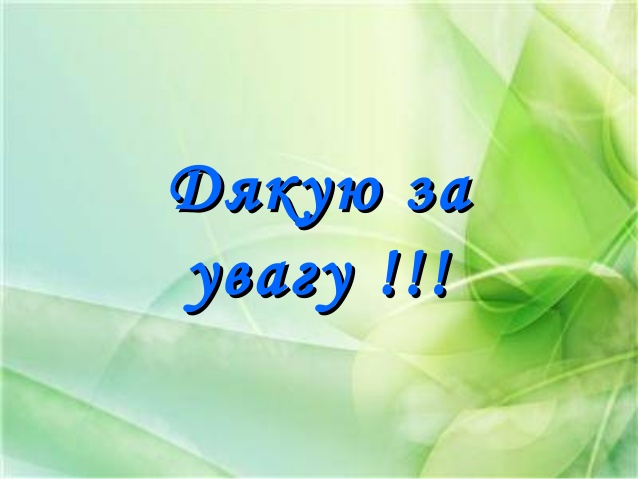